Tokyo Primeでターゲティング配信を開始
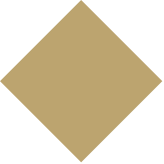 配信対象者
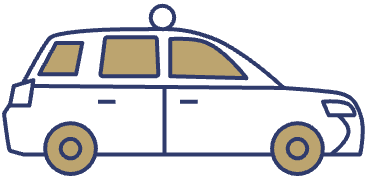 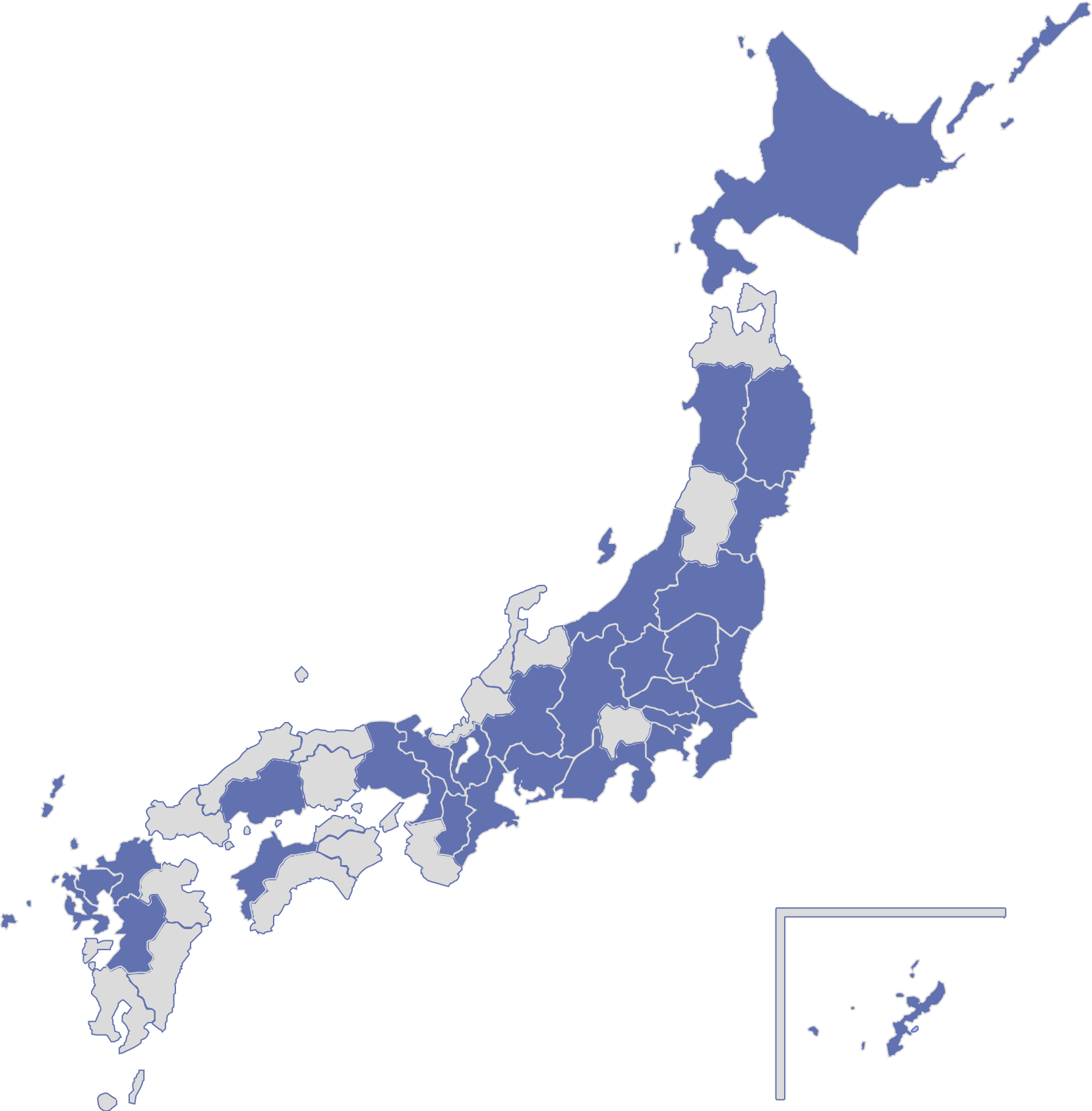 タクシーアプリ「GO」でタクシーを配車したお客様（※）
お客様から予め利用同意を得ているアプリ利用情報のみを用いて、適正に広告の最適化を行います。
配信セグメント
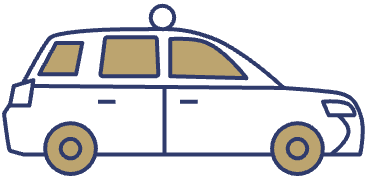 ① 性別
　（男性・女性）
② 年代
　（20代・30代・40代・50代以上）
③ 乗車回数
　（1週間あたりの乗車頻度）
①〜③のセグメント掛け合わせや、①〜③を選択した上で都道府県単位に指定した配信も可能です
※広告の最適化を希望されないお客様に対しては、GOアプリ上でオプトアウトできる手段を提供しています。
Targeting Adsメニュー
【掲載条件】
最長掲載期間が4週間となりますので、4週間以内で最低出稿金額が100万円以上になる組み合わせを選択いただく必要があります。
掲載に関しては、連続した週で実施していただく必要があります。（例：4週間掲載の場合は、連続4週間で実施。）
上記の料金表以外のセグメントの組み合わせをご希望の場合は、別途見積もります。お手数ですが、弊社担当営業までお問合せください。
広告料金は手数料が含まれたグロス税別金額です。
Targeting AdsはStandard Video Ads/Area Ads と同じ掲載ポジションの中でランダムローテーション（乗車毎に異なる順番）で掲載します。
掲載内容は1申込につき、1商品または1サービスを基本とします。
過去のタクシーアプリ「GO」の配車データに基づく表示回数設定のため、実際の表示回数について、想定とズレが生じる場合があります。
申込フロー、考査基準等の料金設定以外については、Tokyo Primeの基準・規定に準じるものとします。掲載キャプチャの提供はありません。
すべての掲載内容について事前審査が必要です。修正可能な段階で必ず事前にご相談ください
APPENDIX/セグメント掛け合わせ例
【掲載条件】
最長掲載期間が4週間となりますので、4週間以内で最低出稿金額が100万円以上になる組み合わせを選択いただく必要があります。
掲載に関しては、連続した週で実施していただく必要があります。（例：4週間掲載の場合は、連続4週間で実施。）
上記の料金表以外のセグメントの組み合わせをご希望の場合は、別途見積もります。お手数ですが、弊社担当営業までお問合せください。
広告料金は手数料が含まれたグロス税別金額です。
Targeting AdsはStandard Video Ads/Area Ads と同じ掲載ポジションの中でランダムローテーション（乗車毎に異なる順番）で掲載します。
掲載内容は1申込につき、1商品または1サービスを基本とします。
過去のタクシーアプリ「GO」の配車データに基づく表示回数設定のため、実際の表示回数について、想定とズレが生じる場合があります。
申込フロー、考査基準等の料金設定以外については、Tokyo Primeの基準・規定に準じるものとします。掲載キャプチャの提供はありません。
すべての掲載内容について事前審査が必要です。修正可能な段階で必ず事前にご相談ください